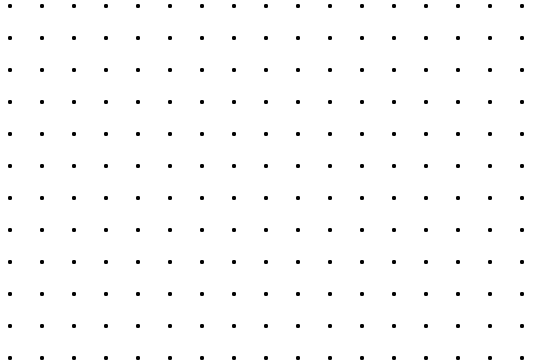 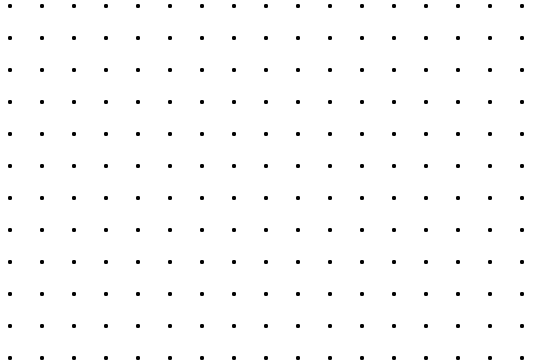 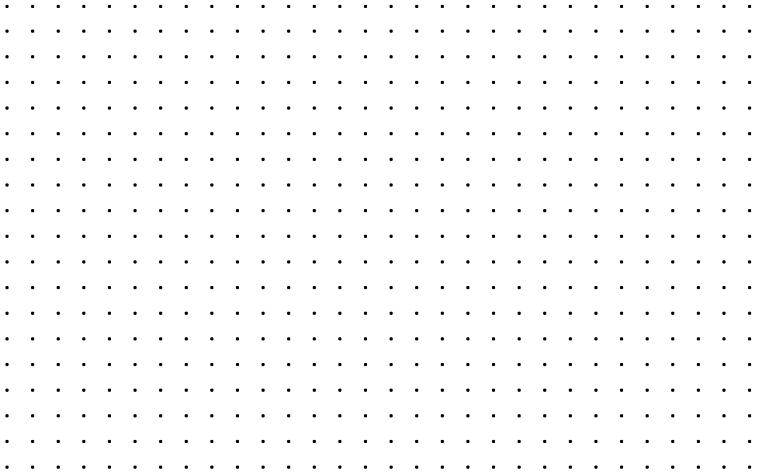 1
24
2
12
3
8
6
4
6
4
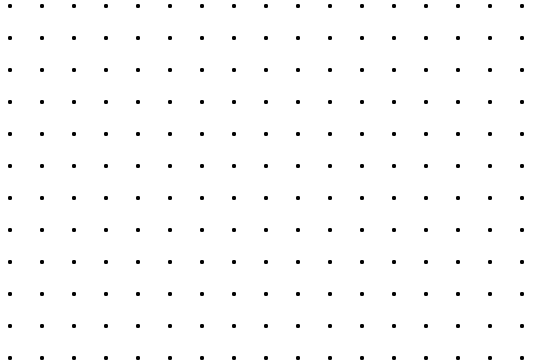 5
7
15
3